ОБ ИТОГАХ РАБОТЫ 
ОТДЕЛА РЕГИОНАЛЬНОЙ ПОЛИТИКИ
ЗА 2023 ГОД И ЗАДАЧАХ НА 2024 ГОД
Казань, 16 февраля 2024 г.
1
НАПРАВЛЕНИЯ РАБОТЫ ОТДЕЛА:

анализ процессов социально-экономических преобразований и выработка предложений, обеспечивающих осуществление реформ в сфере государственного, муниципального управления, регионального развития, управления финансами;
проведение экспертизы инвестиционных проектов, нормативных правовых актов, подготавливаемых РОИВ в сфере государственного, муниципального управления, регионального развития, управления финансами;
аналитическое и информационное обслуживание Администрации Раиса Республики Татарстан, Государственного Совета Республики Татарстан, Аппарата Кабинета Министров Республики Татарстан, министерств и ведомств Республики Татарстан и организаций местного самоуправления Республики Татарстан в сфере государственного, муниципального управления, регионального развития, управления финансами;
научно-методическое обеспечение функционирования органов государственной и муниципальной власти в сфере государственного, муниципального управления, регионального развития, управления финансами;
прогноз последствий социально-экономических преобразований в сфере государственного, муниципального управления, регионального развития, управления финансами;
подготовка предложений по совершенствованию системы муниципального управления.
1. Анализ процессов социально-экономических преобразований и выработка предложений, обеспечивающих осуществление реформ в сфере государственного, муниципального управления, регионального развития, управления финансами
Актуализированный Кодификатор функций муниципального управления ведется в соответствии с изменениями в законодательстве (актуальная редакция размещена на сайте ГБУ «ЦЭСИ РТ») и мониторинг паспортов МО
В рамках данного направления в 2023 году отделом были подготовлены 
27 
аналитических и нормативных документов с комплексами управленческих решений республиканского и муниципального уровней, в том числе наиболее значимые:
проект постановления КМ РТ «Об установлении численности и должностей работников органов местного самоуправления муниципальных районов и городских округов Республики Татарстан, осуществляющих государственные полномочия Республики Татарстан в области долевого строительства многоквартирных домов и (или) иных объектов недвижимости, а также в области деятельности жилищно-строительных кооперативов, связанной с привлечением средств членов кооператива для строительства многоквартирного дома, на 2024 -2026 годы», принят постановлением КМ РТ  от 01.11.2023 № 1398
проект постановления КМ РТ «О внесении изменения в Порядок предоставления из бюджета Республики Татарстан иных межбюджетных трансфертов бюджетам муниципальных образований  Республики  Татарстан  на  решение  вопросов  местного  значения, осуществляемое  с  привлечением  средств  самообложения  граждан,  утвержденный постановлением Кабинета Министров Республики Татарстан от 22.11.2013 № 909 «Об утверждении  Порядка  предоставления  из  бюджета  Республики  Татарстан  иных межбюджетных  трансфертов  бюджетам  муниципальных  образований  Республики Татарстан на решение вопросов местного значения, осуществляемое с привлечением средств  самообложения  граждан», принят постановлением КМ РТ от 23.02.2023 № 180
проект постановления КМ РТ от 29.11.2023 № 1532 «О порядке предоставления из бюджета Республики Татарстан иных межбюджетных трансфертов бюджетам муниципальных образований Республики Татарстан на решение вопросов местного значения, осуществляемое с привлечением средств самообложения граждан, в 2024 году», принят постановлением КМ РТ от 29.11. 2023 № 1532
проект постановления Кабинета Министров Республики Татарстан «О внесении изменения в приложение к постановлению Кабинета Министров Республики Татарстан от 26.01.2009 № 42 «Об установлении уровня социальных гарантий обеспеченности общественной инфраструктурой, социальными услугами до 2024 года», принят постановлением КМ РТ от 27.01. 2024 № 37
2. Проведение экспертизы инвестиционных проектов, нормативных правовых актов, подготавливаемых РОИВ в сфере государственного, муниципального управления, регионального развития, управления финансами
к Правилам установления  субъектами Российской  Федерации  нормативов минимальной обеспеченности населения площадью торговых объектов и методики расчета нормативов минимальной обеспеченности населения площадью торговых объектов,  утвержденным  постановлением  Правительства Российской Федерации от 5 мая 2023 года № 704 «Об утверждении Правил установления  субъектами …»
к проекту приказа Главного управления ветеринарии Кабинета Министров Республики Татарстан  «О внесении изменений в Стратегию «Обеспечение эпизоотического и ветеринарно-санитарного благополучия в Республике Татарстан на период 2016 - 2021 гг. и на период до 2030 года»
к проекту постановления Кабинета Министров Республики Татарстан «О реализации мер по улучшению состоянию инвестиционного климата Республики Татарстан в соответствии с показателями Национального рейтинга состояния инвестиционного  климата  в  субъектах Российской  Федерации»
к проекту Закона Республики Татарстан «О развитии агломераций в Республике Татарстан» в рамках совещания, проведенного  12  апреля  2023  года, посвященного мероприятиям  по  территориальному  планированию  развития территории  Казанской  агломерации и  вопросам формирования  инвестиционно-привлекательных  земельных  участков,  в  том  числе  по  переводу  их  в  нужную категорию,  установлению  требуемого  вида  разрешенного  использования  и существенному сокращению сроков их предоставления в аренду без проведения торгов
В 2023 году отделом проведена экспертиза
11
 нормативных актов, были даны предложения и замечания к ним, в том числе:
к проекту постановления Кабинета Министров Республики Татарстан «О внесении изменений в постановление Кабинета Министров Республики Татарстан от 31.12.2012  №1199 «Об утверждении Порядка разработки, реализации и оценки эффективности государственных программ Республики Татарстан и ведомственных целевых программ и перечня государственных программ Республики Татарстан
к проекту закона Республики Татарстан «О перераспределении полномочий между органами  местного самоуправления муниципальных образований Республики Татарстан и органами государственной власти Республики Татарстан в области градостроительной деятельности»
к проекту постановления Кабинета Министров Республики Татарстан  «О реализации Федерального закона от 21 июля 2005 года № 115-ФЗ «О концессионных соглашениях» на территории Республики Татарстан»
к Стратегии развития государственной политики в сфере земельных и имущественных отношений Республики Татарстан на 2016 –2021 годы и на период до 2030 года
к пилотному проекту «Эффективный регион» в Республике Татарстан
4
3. Аналитическое и информационное обслуживание Администрации Раиса Республики Татарстан, Государственного Совета Республики Татарстан, Аппарата Кабинета Министров Республики Татарстан, министерств и ведомств Республики Татарстан и организаций местного самоуправления Республики Татарстан в сфере государственного, муниципального управления, регионального развития, управления финансами
В 2023 ГОДУ ПОДГОТОВЛЕНЫ:
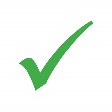 аналитические материалы по численности населения в разрезе муниципальных образований Республики Татарстан в рамках работы по подготовке новой концепции районирования в Республики Татарстан
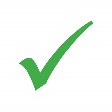 материалы по вопросу подготовки единых стандартов организации работы органов местного самоуправления в рамках запроса Министерства экономики Республики Татарстан
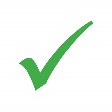 предложения по стимулированию муниципальных районов и городских округов Республики Татарстан на привлечение инвестиций с использованием механизмов государственно-частного и муниципально-частного партнерства
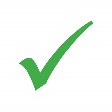 предложения по вопросу вовлечения высших должностных лиц и органов исполнительной власти субъектов Российской Федерации в достижение национальных целей за счет стимулирования реализации регионального экспортного потенциала
предложения по  вопросу реализации  мер  государственной  поддержки  садоводческих  и  огороднических некоммерческих товариществ и обоснованности создания в республике подведомственного Министерству сельского хозяйства и продовольствия Республики Татарстан государственного учреждения по развитию садоводства  и  огородничества
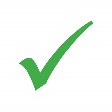 5
4. Научно-методическое обеспечение функционирования органов государственной и муниципальной власти в сфере государственного, муниципального управления, регионального развития, управления финансами
В 2023 ГОДУ ПОДГОТОВЛЕНЫ:
Методические рекомендации по обустройству и содержанию кладбищ, организации похоронного дела в Республике Татарстан
Утверждены приказом Министерства строительства, архитектуры и жилищно-коммунального хозяйства Республики Татарстан от 13.10.2023 № 147/о
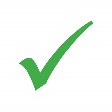 Стандарт качества по  оказанию  гарантированного перечня  услуг  населению  по погребению  умерших,  а  также  по погребению  умерших  (погибших), не  имеющих  супруга,  близких родственников, иных родственников либо  законного  представителя умершего
Утвержден приказом Министерства строительства, архитектуры и жилищно-коммунального хозяйства Республики Татарстан от 13.10.2023 № 147/о
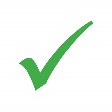 Методика оценки трудоемкости специалистов органов местного самоуправления муниципальных образований Республики Татарстан
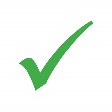 Утверждена приказом ГБУ «ЦЭСИ РТ» от 26.12.2023 № 15-П
Методика определения допустимого (нормативного) числа создаваемых ОМС нетиповых бюджетных, казенных и автономных учреждений (пункт 2 Проблемника ЦЭСИ на 2023 год, пункт 2.7  распоряжения Кабинета Министров Республики Татарстан от 29.03.2023 № 788-р)
Направлена в администрацию Раиса Республики Татарстан в 2-х вариантах
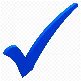 5. Прогноз последствий социально-экономических преобразований в сфере государственного, муниципального управления, регионального развития, управления финансами;
В 2023 ГОДУ ОСУЩЕСТВЛЕНЫ:
Работы в сфере организации проведения мероприятий по предупреждению и ликвидации болезней животных, их лечению, защите населения от болезней, общих для человека и животных, а также в области обращения с животными
Расчеты в соответствии с пунктом 4 постановления Кабинета Министров Республики Татарстан от 29.11.2023 № 1532 «О порядке предоставления из бюджета Республики Татарстан иных межбюджетных трансфертов бюджетам муниципальных образований Республики Татарстан на решение вопросов местного значения, осуществляемое с привлечением средств самообложения граждан, в 2024 году»
Работы в сфере инфраструктурного развития и оптимизации системы здравоохранения Республики Татарстан
Расчет плановых затрат из бюджета Республики Татарстан на содержание имеющихся муниципальных пожарных депо и пожарного автотранспорта на 2024 год
Расчет объема субвенций бюджетам муниципальных районов и городских округов Республики Татарстан на финансовое обеспечение Передаваемых государственных Полномочий Республики Татарстан по осуществлению государственного контроля в области долевого строительства многоквартирных домов и иных объектов недвижимости, а также за деятельностью жилищно-строительных кооперативов, связанной со строительством многоквартирных домов, в разрезе муниципальных образований Республики Татарстан
7
6. Подготовка предложений по совершенствованию системы муниципального управления
ЗАДАЧИ НА 2024 ГОД
Разработка методических материалов по технологии агломерационного управления
Разработка модели оценки самодостаточности муниципальных образований Республики Татарстан
Разработка комплексного подхода к развитию опорных сельских населенных пунктов
9
БЛАГОДАРЮ ЗА ВНИМАНИЕ!
10